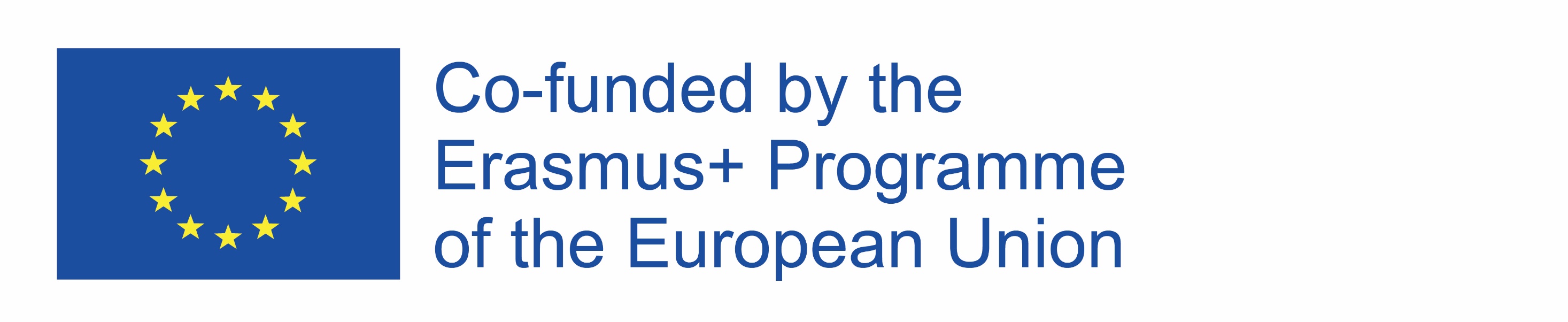 Historia pisma
Web Quest przeznaczony dla uczniów klas gimnazjalnych z dysfunkcja słuchu jako pomoc na lekcjach historii 
Opracowała : Barbara Bobro
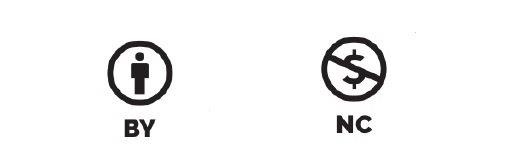 Spis treści
Wprowadzenie.
Zadania.
Proces.
Źródła.
Ewaluacja.
Konkluzja.
Poradnik dla nauczyciela.
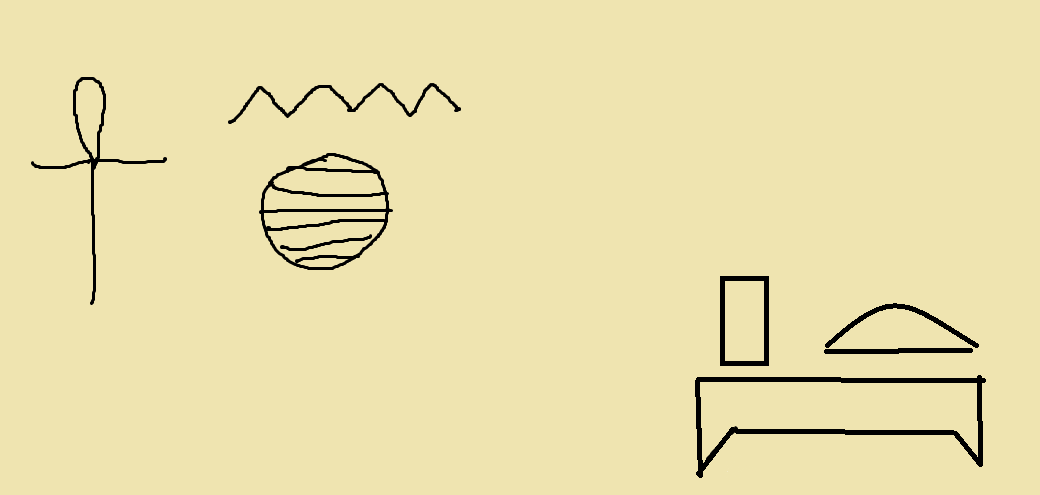 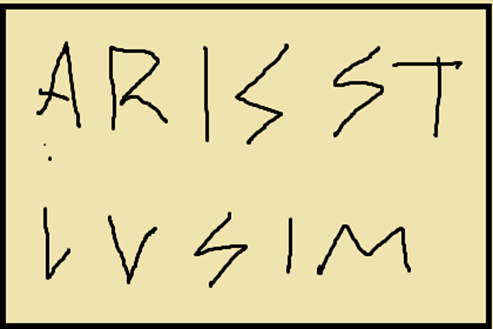 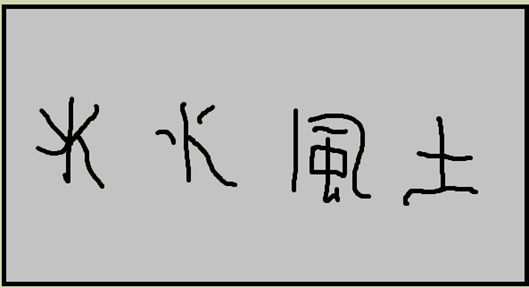 Wprowadzenie
W czasach, kiedy jeszcze nie wynaleziono pisma,  wiadomości przekazywane były drogą ustną. Na pamięć uczono się najważniejszych informacji i w formie opowieści powierzano  je następnym pokoleniom.
	20 tysięcy lat temu na ścianach  jaskiń,  pojawiły się pierwsze malowidła. Przedstawiały głównie zwierzęta, sceny z życia codziennego oraz obrzędy religijne czy polowania.  
Z czasem obrazy zaczęły służyć ludziom do przekazywania prostych informacji.   Trudno jednak było za pomocą rysunków utrwalać duże liczby czy sporządzać umowy między kupcami.  
Wraz z rozwojem ludzkości, udoskonalaniem narzędzi oraz wykorzystywaniem materiałów, komunikacja przybierała różne formy, ewoluowała razem  z człowiekiem, aż wykształciła znane i używane przez nas pismo.
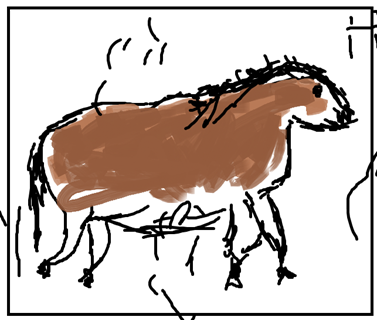 Wprowadzenie
W IV tysiącleciu p.n.e. Sumerowie opracowali piktogramy czyli znaki przypominające małe obrazki, przedstawiające  postacie, przedmioty bądź ich wybrane części. 
	Pod koniec II tysiąclecia p.n.e. Fenicjanie zauważyli, że mowę ludzką tworzy niewielka liczba podstawowych dźwięków występujących w różnych połączeniach, w  ten sposób  stworzyli pierwszy alfabet.
	Wynalezienie pisma stało się przełomowym momentem w dziejach ludzkości. Możliwość jednoznacznego utrwalenia informacji pozwoliła przekazywać wiedzę na temat świata w sposób znacznie skuteczniejszy.  
	W dzisiejszych czasach pismo towarzyszy nam na co dzień, właściwie nie wyobrażamy sobie życia bez niego.   Czym zatem jest pismo ?
Pismo  to  systemem umownych znaków, za pomocą których utrwalamy język mówiony.
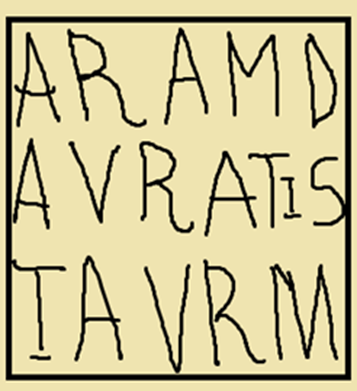 Wprowadzenie
W dzisiejszych czasach pismo towarzyszy nam na co dzień, właściwie nie wyobrażamy sobie życia bez niego.  
 Czym zatem jest pismo ?

Pismo  to  systemem umownych znaków, za pomocą których utrwalamy język mówiony. Jest to środek porozumiewania się, który  odzwierciadla  ludzką mowę  i myśli.
Zadania
Zadania, które będziecie wykonywać pozwolą Wam bliżej zapoznać się z różnymi rodzajami starożytnego pisma oraz  przyjrzeć się procesowi jego ewolucji. Aby wykonać te zadania, należy cofnąć się do czasu, gdzie historia pisma się rozpoczęła.
Zadanie składa się z dwóch części:
W pierwszej części podzielicie się na grupy i poszukacie informacji na wskazany temat. Informacje, które zdobędziecie – zostaną przez Was wykorzystane do stworzenia 
     lapbooka- czyli tematycznej teczki.
W drugiej części stworzycie całą klasą mapę, na której umieścicie wybrane informacje
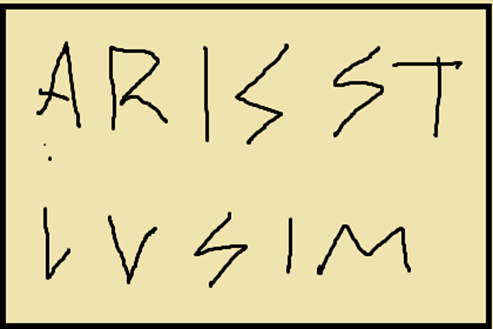 Zadania
Pierwsza część zadania- praca w 4 grupach. Waszym zadaniem będzie odszukanie informacji na podany temat. Zebrane informacje zostaną wykorzystane do stworzenia teczki tematycznej- lapbooka. 
Grupy przygotują informacje na poszczególne tematy:
I grupa: malowidła naskalne oraz pismo  sumeryjskie
II grupa: pismo starożytnego Egiptu
III grupa: pismo starożytnych Chin i pismo fenickie
IV  grupa: pismo starożytnych Greków i alfabet łaciński
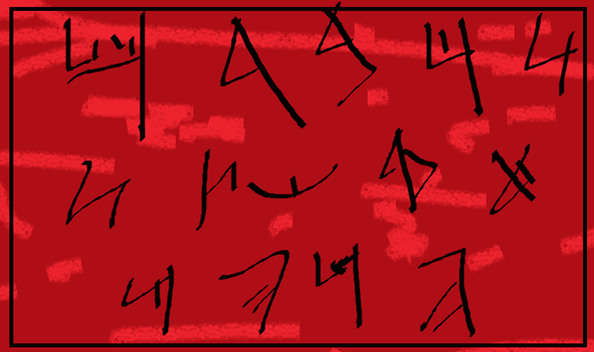 Zadania
Przygotowując informacje należy zwrócić szczególną uwagę na: czas i miejsce narodzin pisma, jak wyglądało (opis oraz graficzne ujęcie- może być to zdjęcie lub samodzielnie wykonana grafika), jakich materiałów lub narzędzi pisarskich używano oraz do czego wykorzystywano pismo. Dodatkowym elementem mogą być znalezione ciekawostki lub odkrycia naukowe. Wszystkie informacje powinny być zapisane na kolorowych karteczkach o różnych formatach i strukturach, które następnie zostaną wykorzystane we wspólnej pracy przy wykonaniu  lapbooka.
Druga część zadania- wspólnie razem z nauczycielem stworzycie mapę narodzin pisma.  Na przygotowanej przez nauczyciela mapie świata, uczniowie zaznaczają miejsca narodzin pisma, z uwzględnieniem czasu powstania, oraz wklejeniem lub narysowaniem próbki pisma.
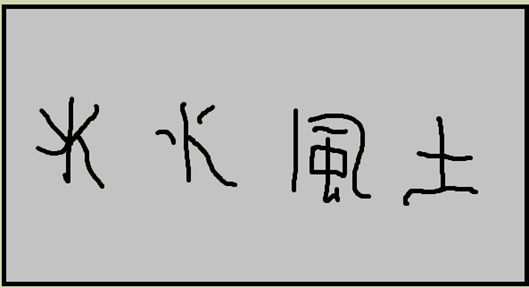 Proces- plan pracy
Źródła
https://pl.wikipedia.org/wiki/Pismo
http://scholaris.pl/resources/run/id/60976
http://www.andrzejgrych.pl/historia-pisma/
https://pl.wikipedia.org/wiki/Hieroglify
https://www.odkrywamyzakryte.com/hieroglify/
https://pl.wikipedia.org/wiki/Lascaux_(Akwitania)
https://www.dbp.wroc.pl/biblioteki/walbrzych/images/biblioteka/historia%20pisma.pdf
https://encyklopedia.interia.pl/geografia-nauki-pokrewne/historia-odkryc-geograficznych/news-jaskiniowe-malarstwo,nId,1964776
Źródła
http://kinomazowsze.pl/wp-content/uploads/2017/01/HISTORIA-PISMA_notatki.pdf
http://whk.up.krakow.pl/pis_lat.html
http://archeos.pl/artykul/5810
https://www.szkolnictwo.pl/szukaj,Alfabet_fenicki
https://historia.opracowania.pl/pismo_obrazkowe_i_alfabetyczne/
www.starozytnysumer.pl/podstrony/pismo.html
https://pl.wikipedia.org/wiki/Alfabet_grecki
http://whk.up.krakow.pl/pis_grec.html
http://www.moja-grecja.pl/kultura/pismo
http://whk.up.krakow.pl/Chiny.html
http://www.chiny.pl/artykul/151-pismo-chinskie
Ewaluacja
Ewaluacja
Ewaluacja
* Ocenę celującą może otrzymać uczeń, który uzyskał maksymalną liczbę punktów oraz w swojej pracy wykazał się 
dodatkowymi, nadprogramowymi wiadomościami, materiałami itp..
Konkluzja
Gratulacje! Wykonaliście zadanie, które wymagało od Was pomysłowości oraz umiejętności współpracy w grupie. Opracowując ten temat: 
mogliście choć na chwilę przenieść się w odległe czasy, by poszukać miejsc narodzin pisma
poznaliście różne rodzaje pisma, miejsca w których się narodziło, narzędzia oraz sposoby jego tworzenia
wykonaliście teczkę tematyczną- lapbooka, która jest świetną metodą by w ciekawy i przystępny sposób zapisać i utrwalać zdobytą wiedzę
stworzyliście mapę narodzin pisma, która stałą się pomocą dydaktyczną w waszej sali historycznej
doskonaliliście umiejętność komunikacji oraz pracy w grupie, która była niezbędna w wykonywaniu Waszego zadania
Konkluzja
prezentując swoje prace poznaliście zasady autoprezentacji oraz umiejętności występów publicznych
mieliście możliwość stworzyć lapbooka  oraz mapę narodzin pisma, prace te posłużą Waszym kolegom jako materiał dydaktyczny
byliście w pełni odpowiedzialni za zdobywanie wiedzy.
zaznajomiliście się z różnymi źródłami internetowymi, pomagającymi przygotować zadanie
przypomnieliście sobie  zasady bezpiecznego korzystania z Internetu
Wasza praca może posłużyć za wzorzec współpracy i współdziałania dla innych grup, klas.
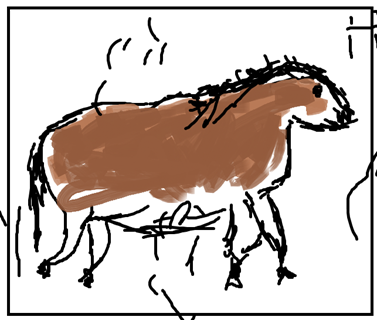 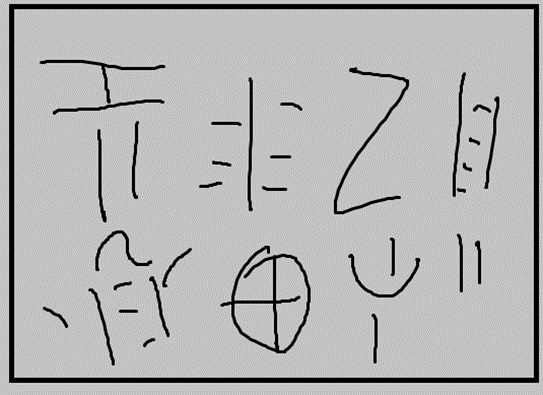 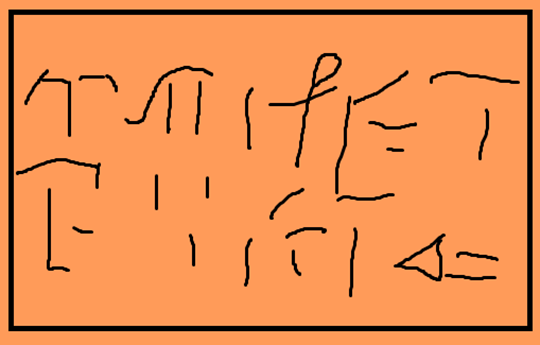 Poradnik  dla nauczyciela
Przed rozpoczęciem projektu, należy dokładnie zapoznać uczniów z treścią zadań, dostosowując sposób komunikacji do możliwości uczniów.
należy przypomnieć uczniom zasady bezpiecznego korzystania z Internetu. Nauczyciel powinien z uczniami przejrzeć źródła internetowe, pomagając w ich zrozumieniu.
pomimo narzuconego planu pracy – 2/3 tygodnie – czas poświęcony na  realizację kolejnych części WQ powinien być dostosowany do możliwości uczniów.
nauczyciel powinien służyć pomocą na każdym etapie realizacji WQ - konsultować projekty, wyjaśniać zaistniałe problemy. 
pomimo narzuconego podziału na grupy, nauczyciel powinien dokonać podziału wg możliwości  i potrzeb uczniów
Tworząc lapbooka – nie wyręczamy uczniów, pozwalamy aby uczniowie wykazali się własną inwencją
Oceniając uczniów-  należy wziąć pod uwagę dodatkowe dysfunkcje i problemy uczniów.
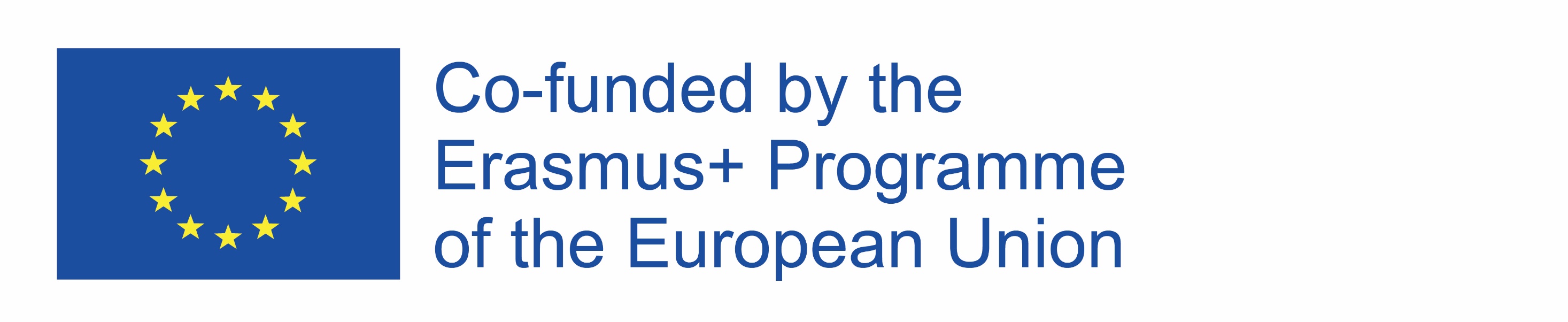 Poradnik  dla nauczyciela
Dla uczniów, którzy  bardzo dobrze poradzili sobie z zadaniami, nauczyciel może zaproponować dodatkowe ćwiczenie. Polega ono na wykonaniu zakładki do książki podpisanej  własnym imieniem – lecz za pomocą hieroglifów. 
Aby wykonać to zadanie nauczyciel musi przygotować przykładowy szablon/ wzór  wg którego uczniowie będą kodować własne imię. Zakładka będzie utrwalała i przypominała poznaną wiedzę.
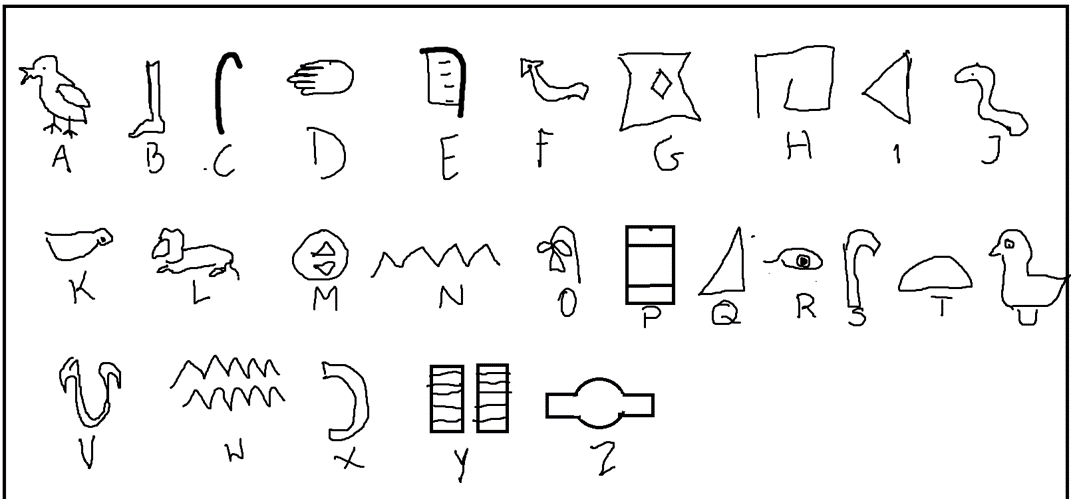 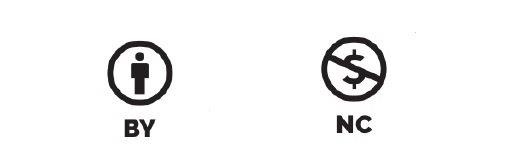